Basisstof 1: Genotype en fenotype
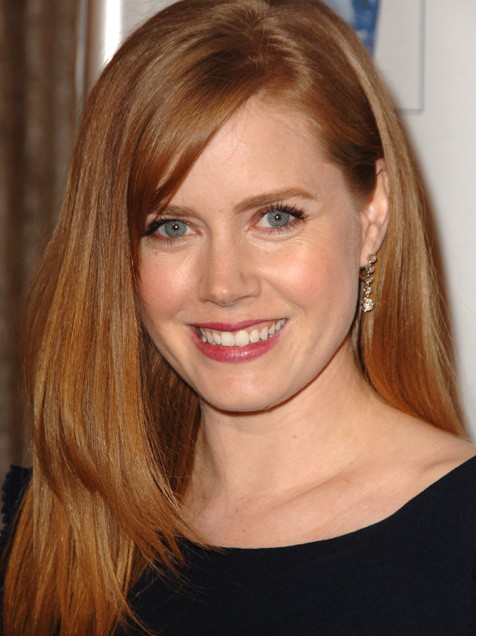 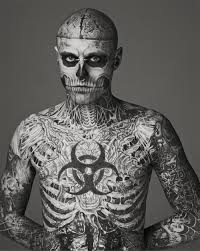 Basisstof 3: Tweelingen
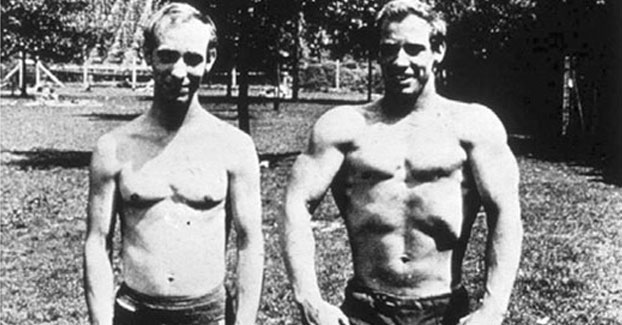 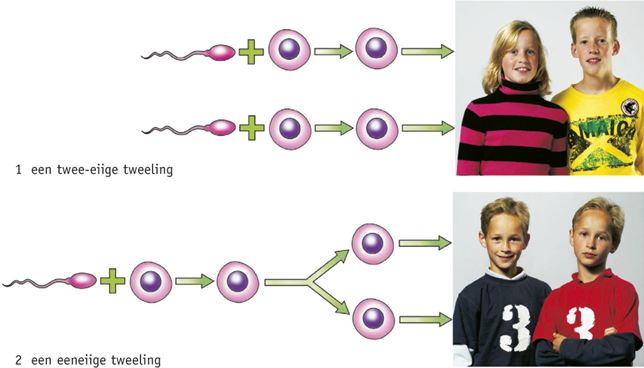 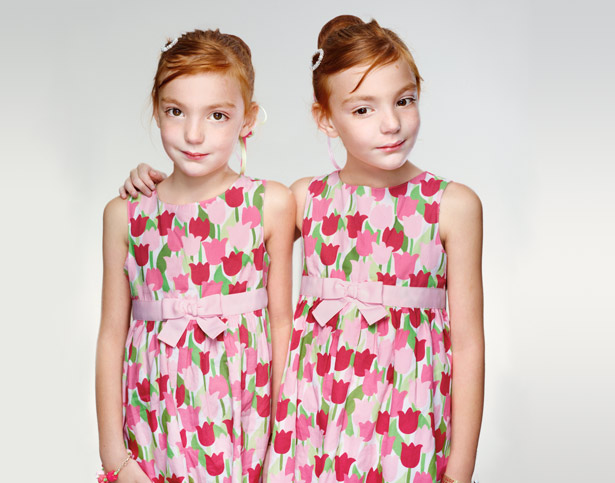 Invloeden uit het milieu
Basisstof 1: Genotype en fenotype
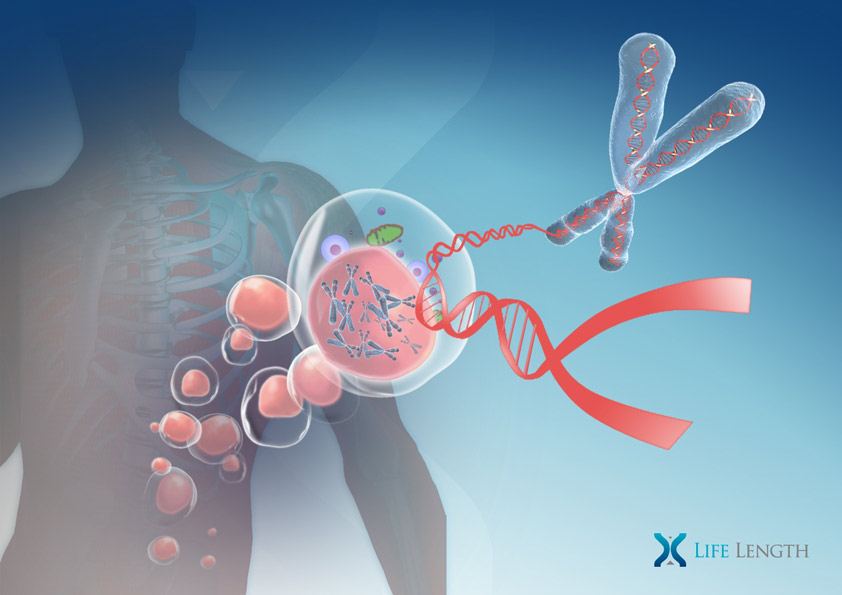 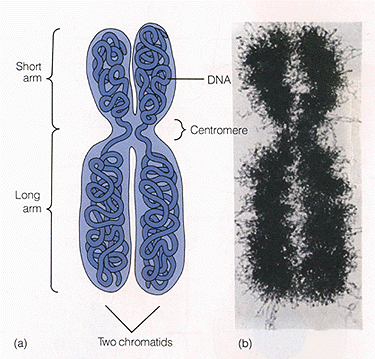 Basisstof 1: Genotype en fenotype
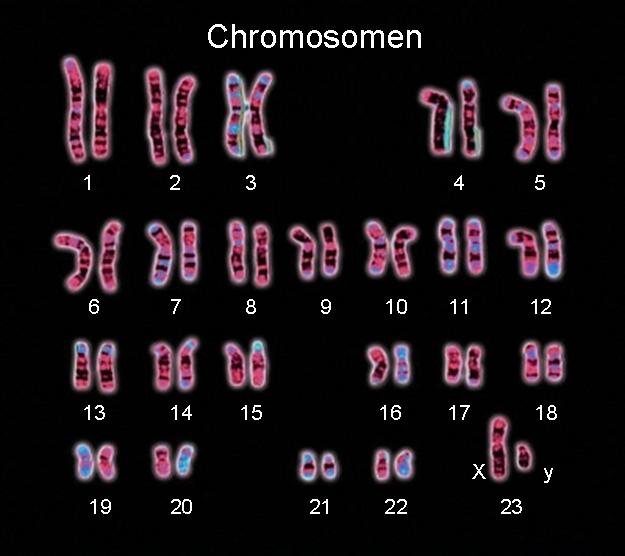 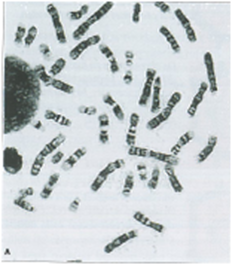 Basisstof 2: Geslachtschromosomen
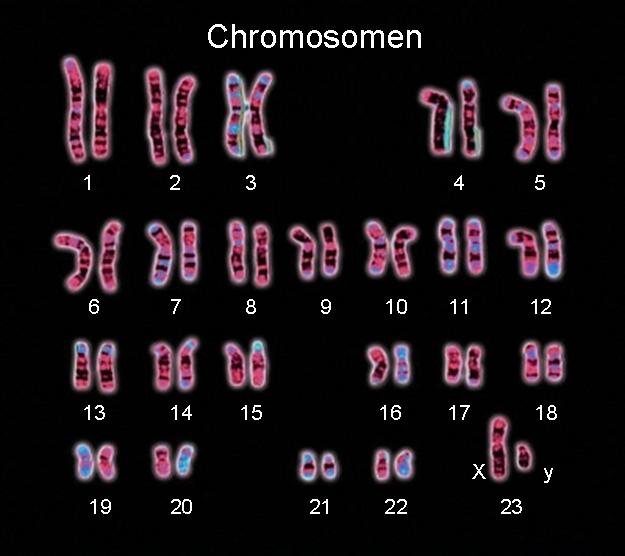 Celdeling
Basisstof 2: Geslachtschromosomen
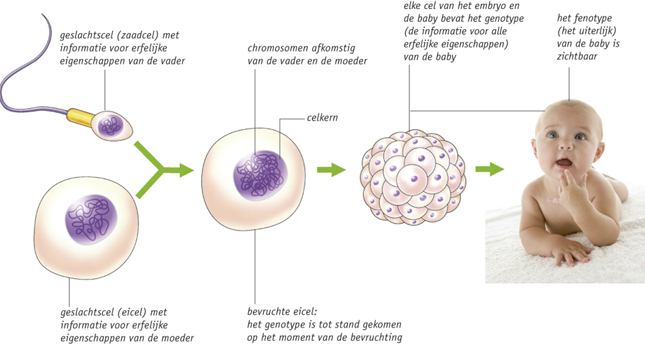 22 en X of Y
46
22 en X
Chromosomen
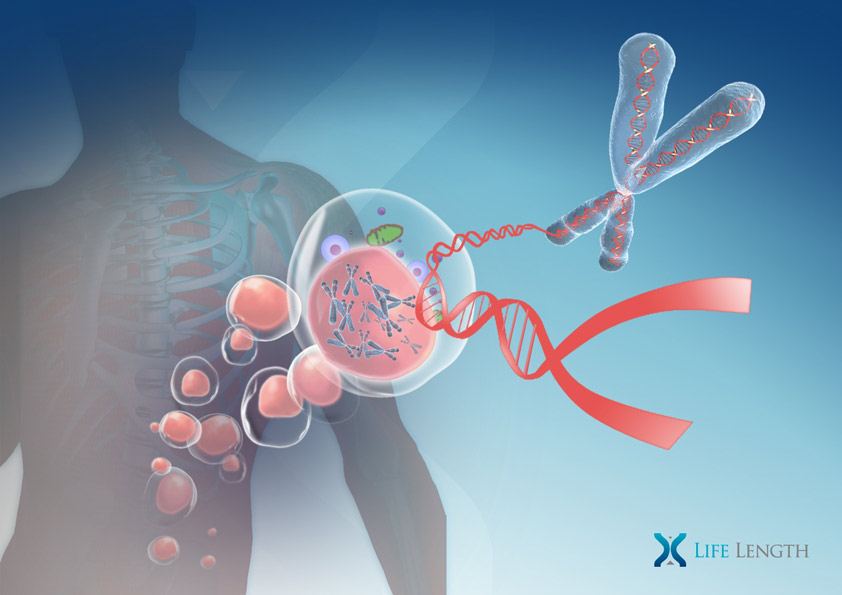 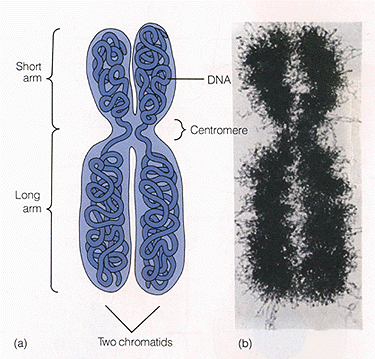 Alle chromosomen in paren
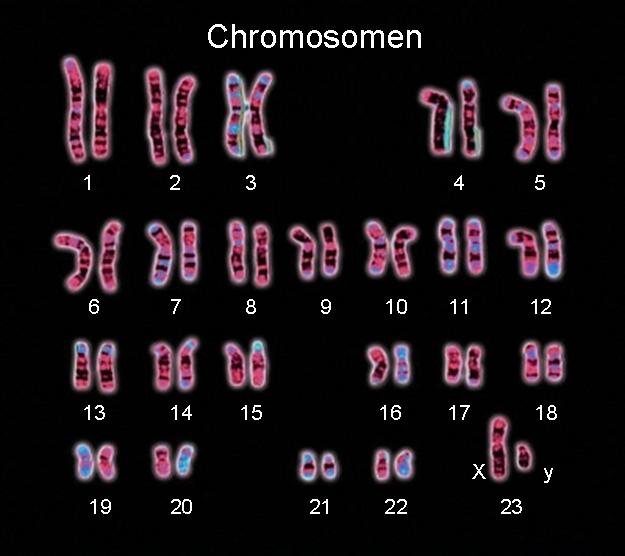 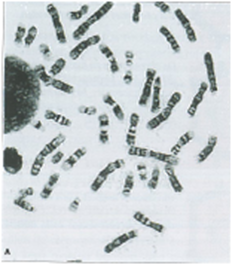 Op chromosomen liggen genen
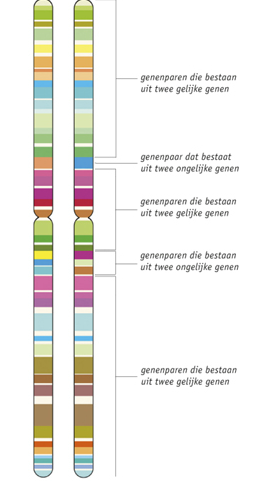 Bij meiose worden de paren gescheiden
Celdeling geslachtscellen (zaadcel of eicel):
23
Meiose
46
23
Je geeft de helft door: welke helft?
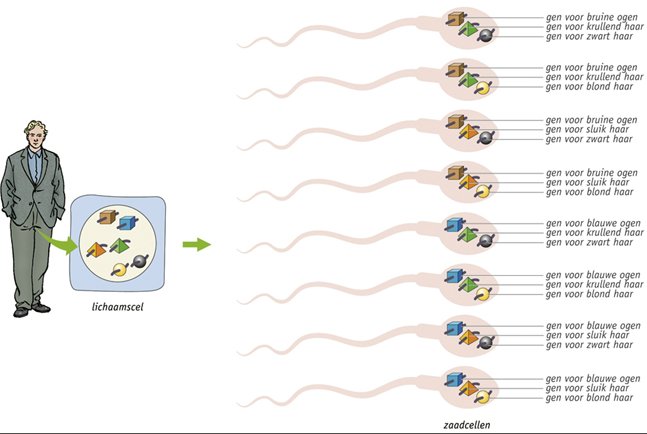 Van je moeder krijg je er van ieder chromosomenpaar 1
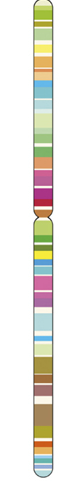 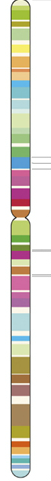 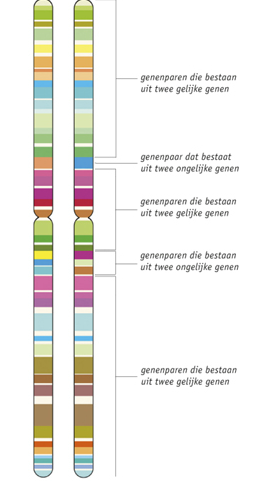 OF
geslachtscel
Van je vader krijg je er van ieder chromosomenpaar 1
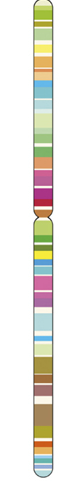 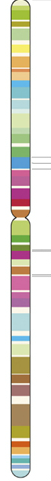 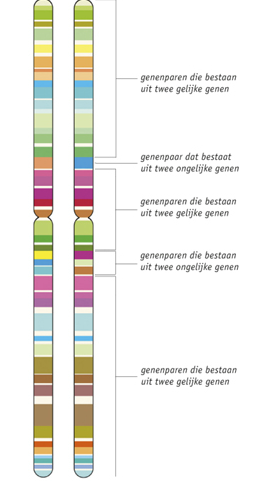 OF
geslachtscel
Op chromosomen liggen genen
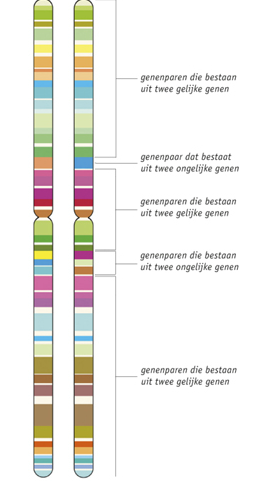 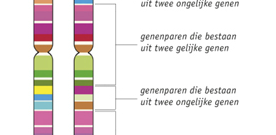 moeder
vader
Op chromosomen liggen genen
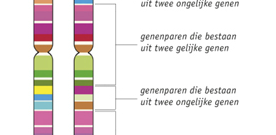 Homozygoot
Heterozygoot
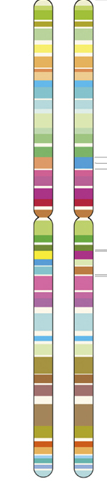 GEN VOOR OOGKLEUR
Notatie: Bb
Waarom hoofdletter en kleine letter?
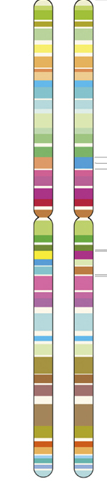 GEN VOOR HAARKLEUR
Notatie: AA of aa
Van je ouders krijg je er van ieder chromosomenpaar 1
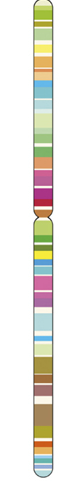 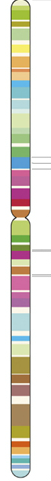 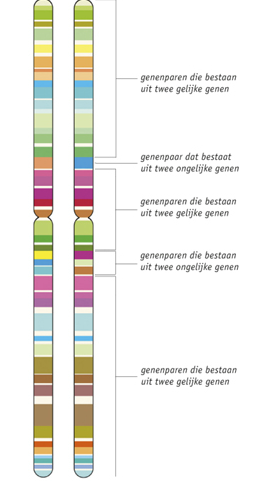 A
A
OF
geslachtscel
B
b
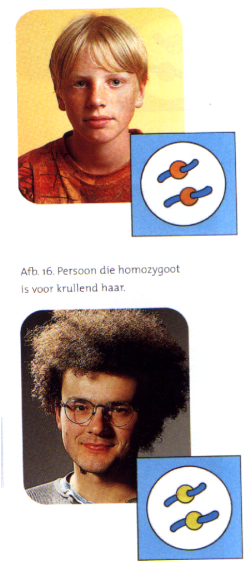 AA
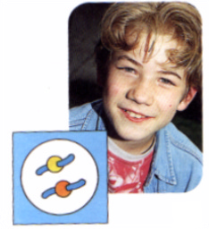 Aa
aa
Geslachtscellen
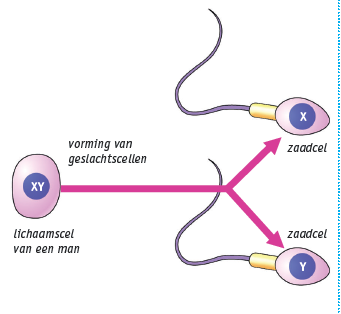 A
Aa
a
Kruisingsschema
Moeder met blauwe ogen: bb
Vader met bruine ogen: BB of Bb

P:				bb		x 		Bb
Geslachtscellen: 	b en b		b of B
F1:
Kans op mogelijkheden?
Invullen bij iedere opdracht!
Genen: …. (fenotype) en …. (fenotype)

P:				… …	x	…  …
Geslachtscellen: 		… of …	… of …

F1: 				 … … 	x 	… …
Kruisingsschema:



Fenotypes:    … : … : … 	  …. % (fenotype)
				  …. % (fenotype)
R = zwartr = wit
Genotypen:
RR
Rr
rr
Mogelijke kruisingen:
P: RR X RR
P: RR X Rr
P: RR X rr
P: Rr X rr
P: rr X rr
P: Rr X Rr
Fenotypen:
zwart
zwart
wit

F1: 100% zwart
F1: 100% zwart
F1: 100% zwart
F1: 50 % zwart
F1: 0 % zwart
F1: 75 % zwart
Geslachtelijke voortplanting:  meiose
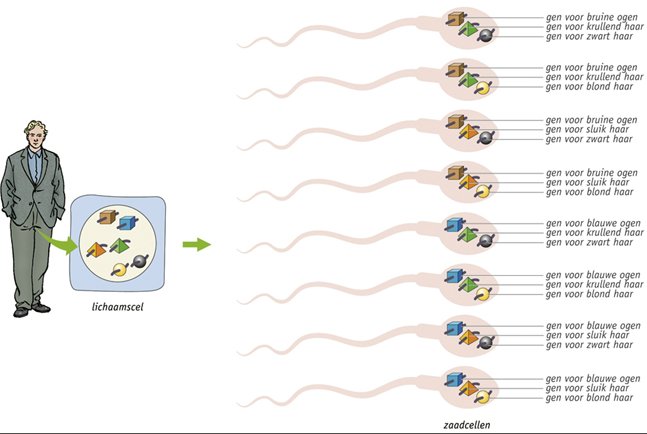 Geslachtelijke voortplanting
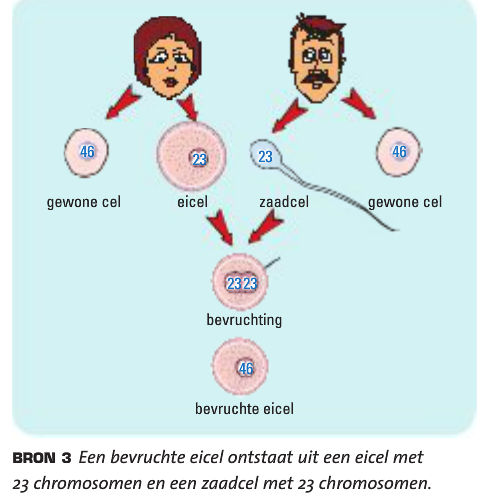 Geslachtelijke voortplanting
Nakomelingen hebben een ander genotype dan hun ouders.
Ongeslachtelijke voortplanting
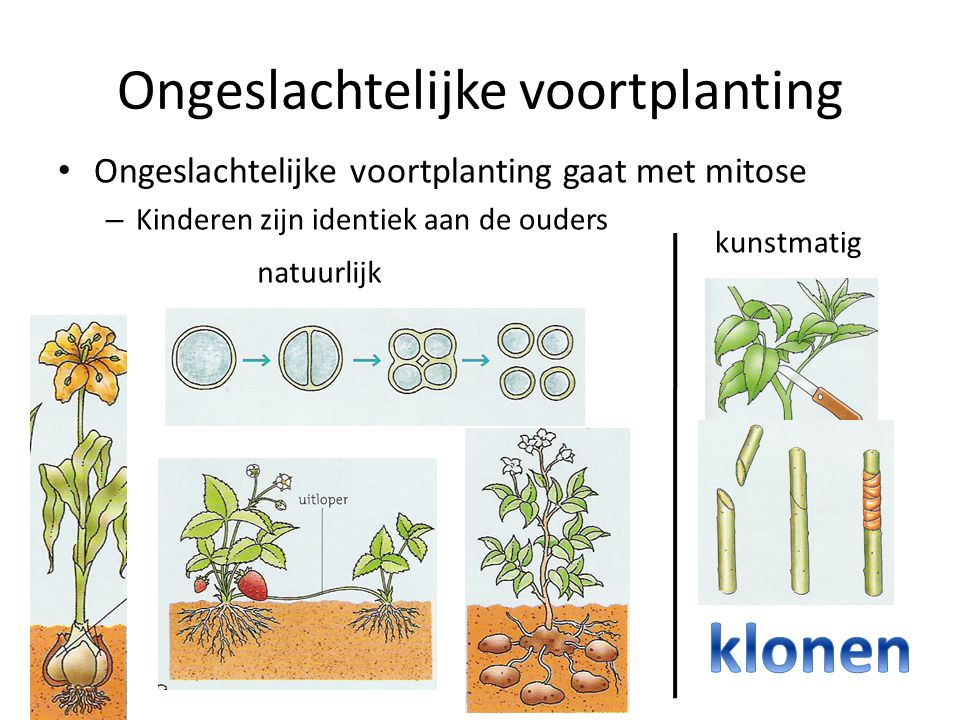 Geslachtelijke voortplanting
Nakomelingen hebben hetzelfde genotype als hun ouder.
Mutaties
Genotype ligt vast op moment van….bevruchting

maar

Tijdens het leven kan het genotype veranderen door mutaties.
Mutaties
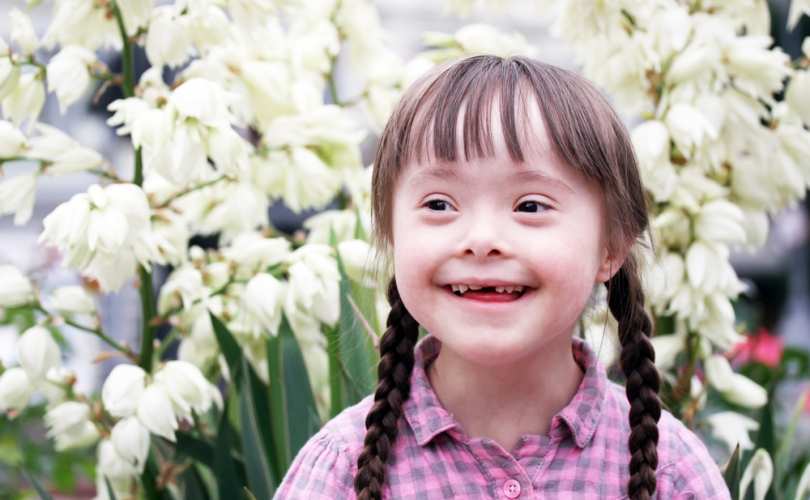 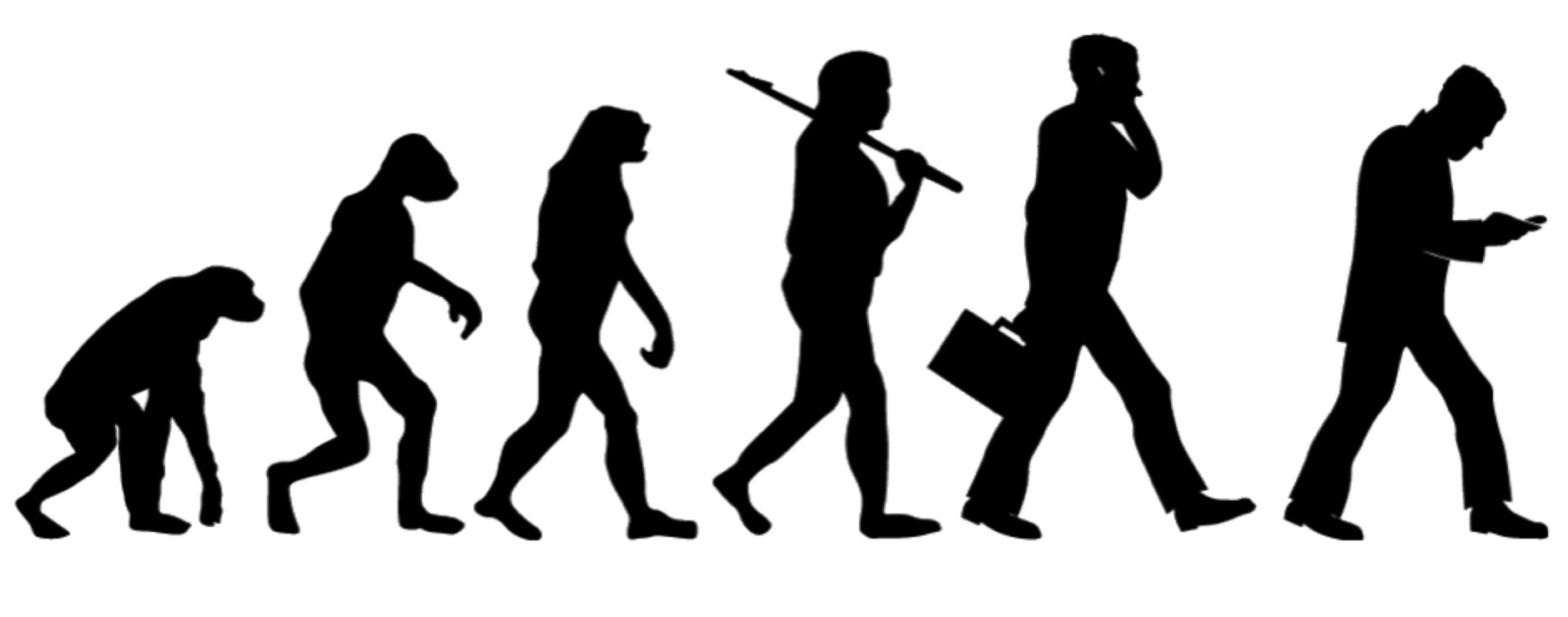 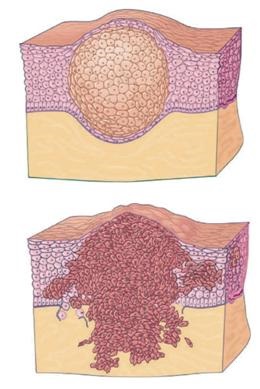 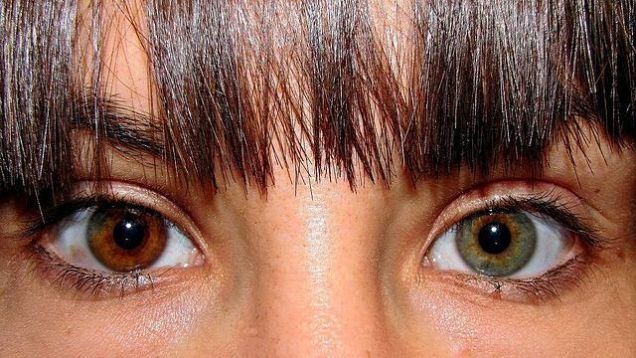 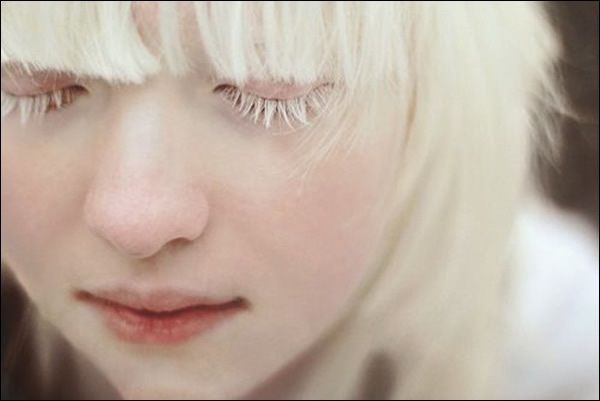 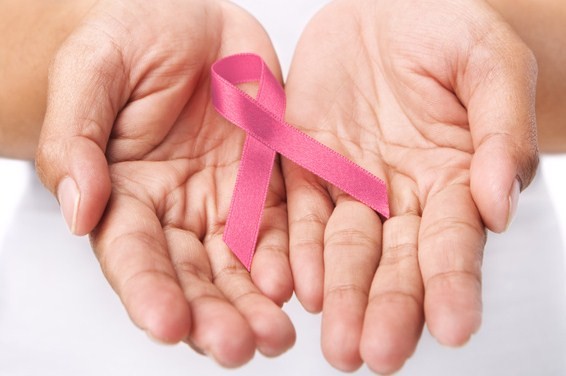 Geen gevolgen: 
Recessief gen
Gen wordt niet gebruikt in gemuteerde cel
Kleine gevolgen:
Mutatie is dominant en zorgt voor verandering
Grote gevolgen:
Mutatie is in geslachtscel -> wordt doorgegeven
Erge gevolgen:
Mutatie zorgt voor snelle deling van cel
Waardoor mutaties?
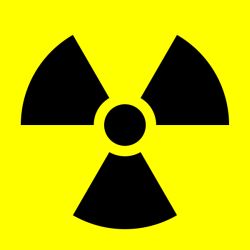 Spontaan

Mutagene invloeden:
Straling
Chemische stoffen
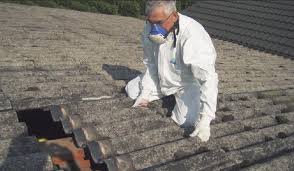 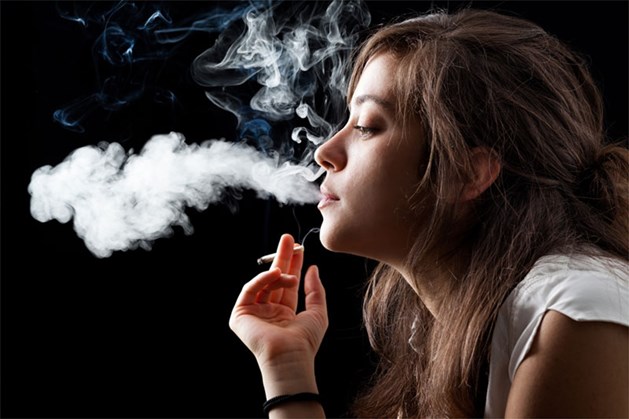 Biotechnologie
Genetische manipulatie
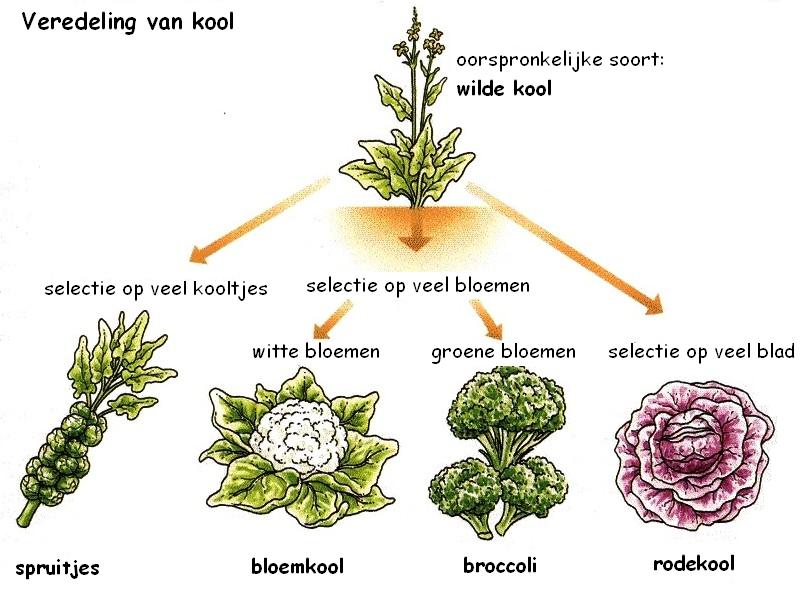 Biotechnologie: klassiek
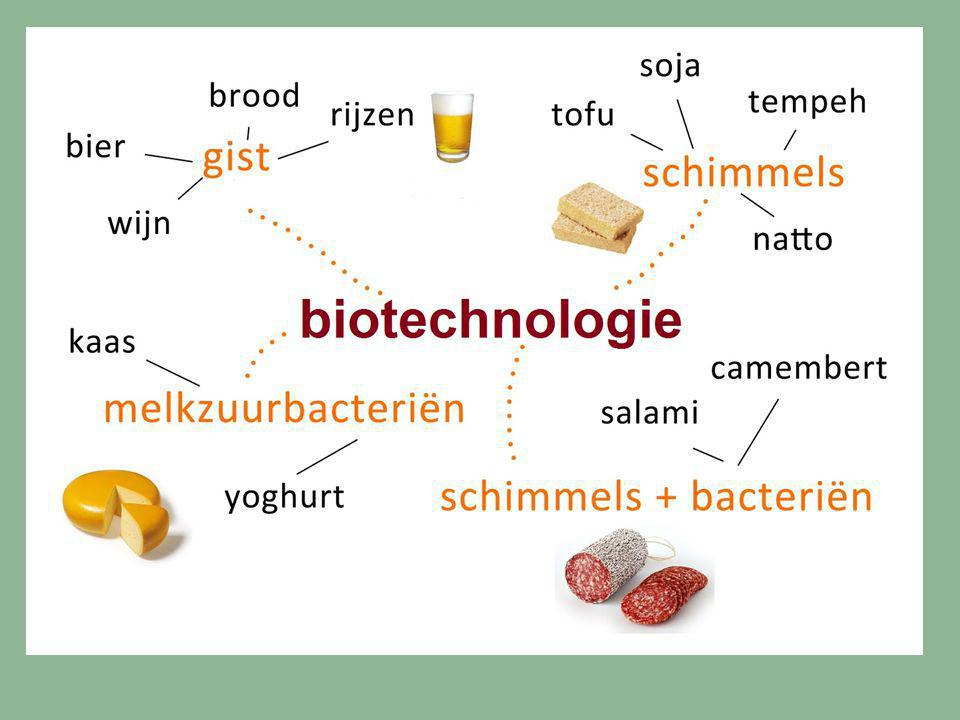 Biotechnologie: verschillen
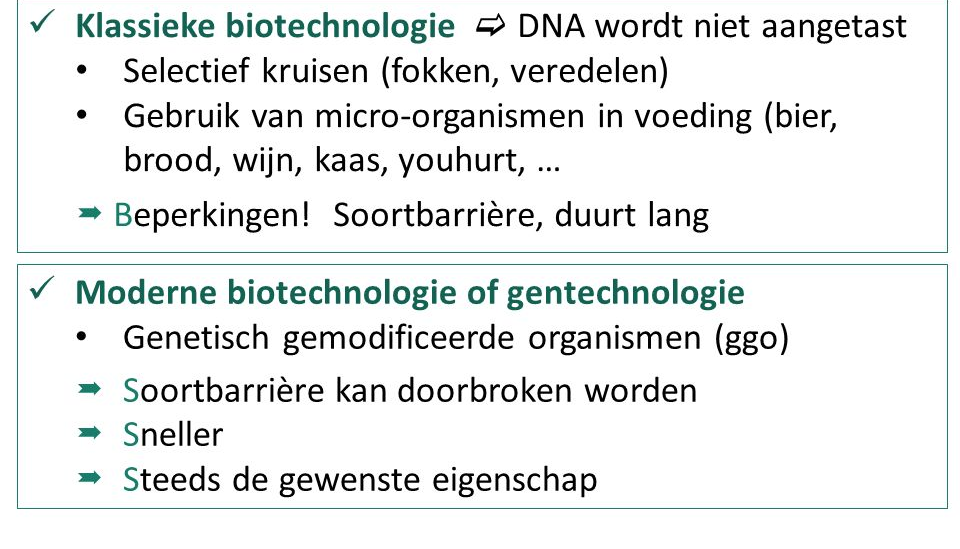 Biotechnologie: recombinant-DNA-technieken
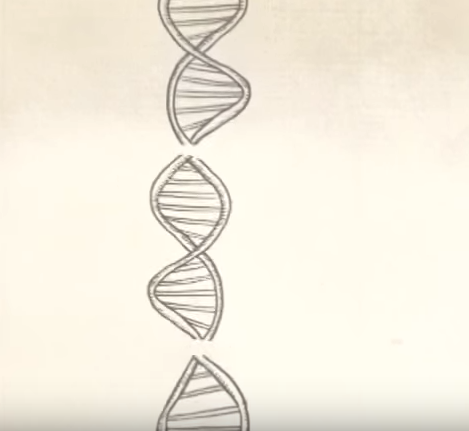 Nieuw stukje DNA
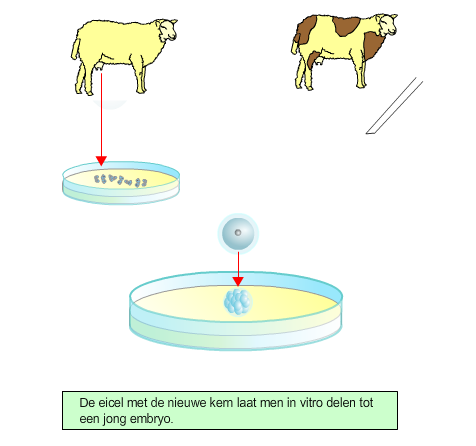 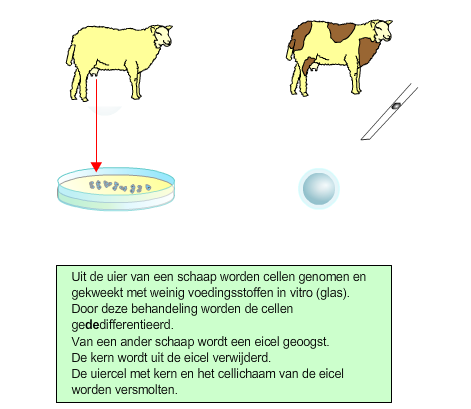 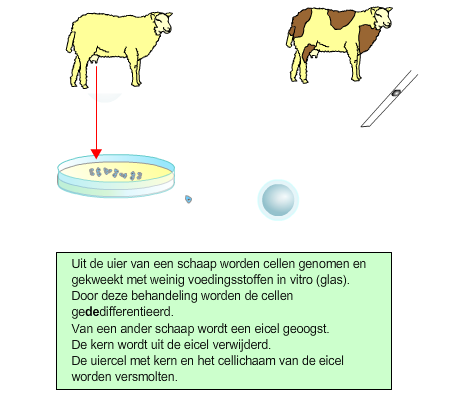 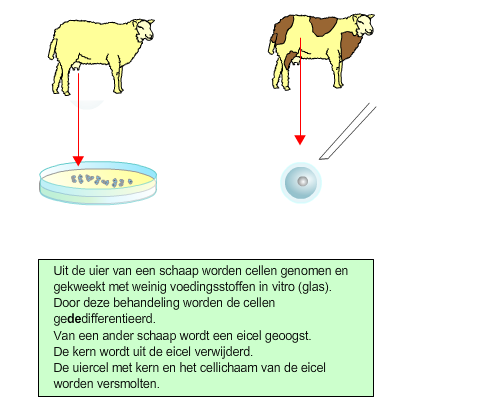 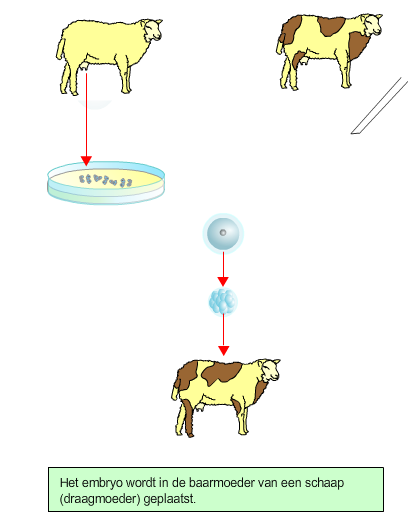 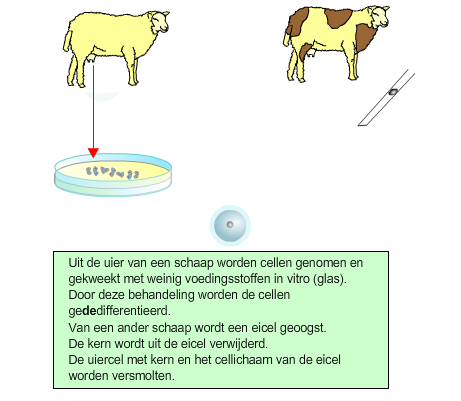 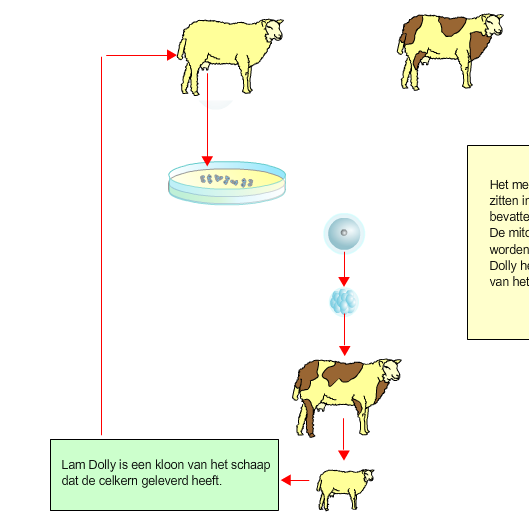 Biotechnologie: kloneren
Biotechnologie: kloneren